Logopedyczne zajęcia grupowe
ROK SZKOLNY 2020/2021
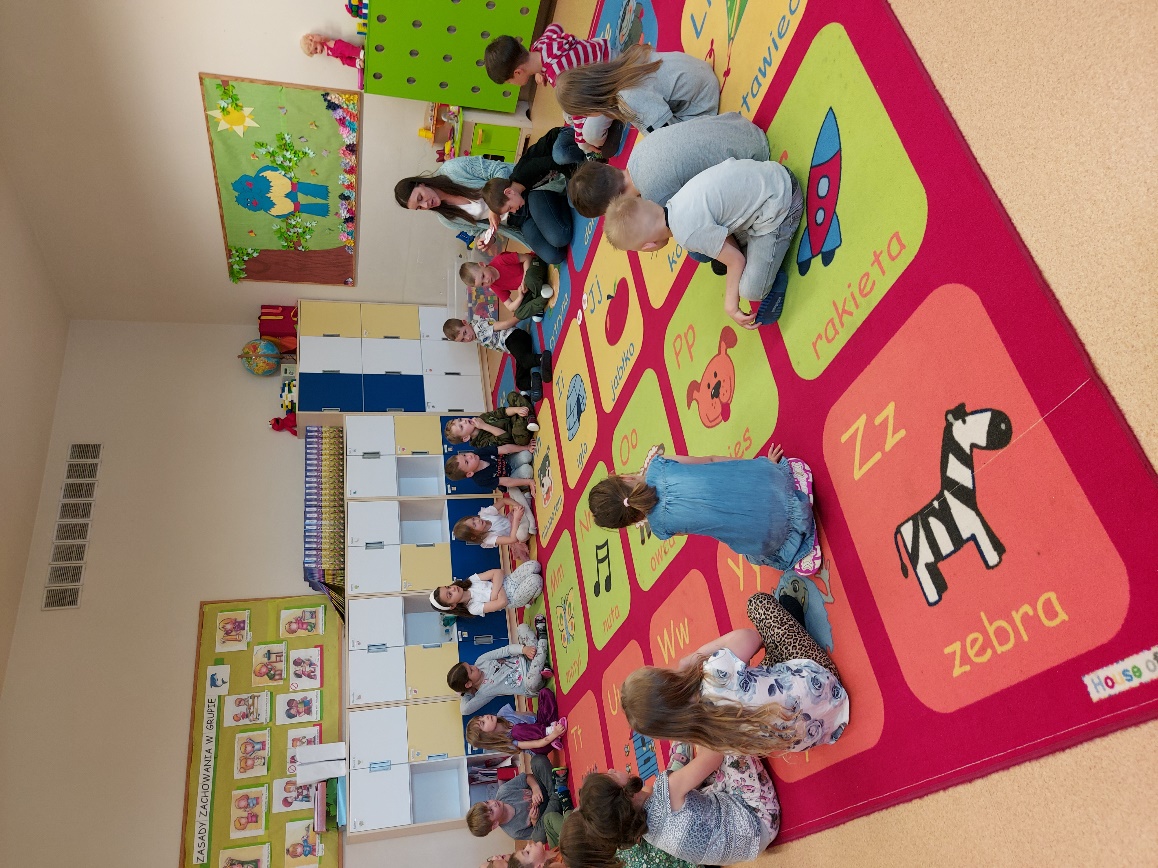 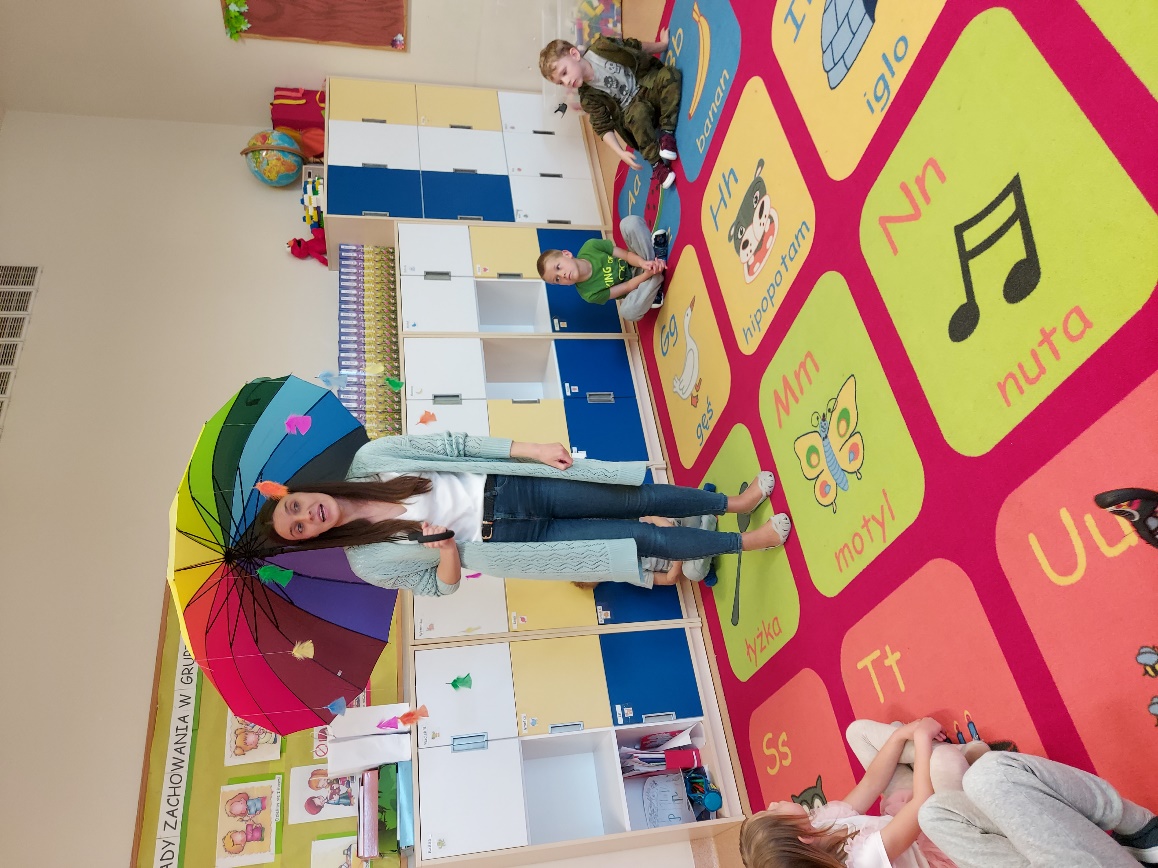 ZAJĘCIA LOGOPEDYCZNE W GRUPIE 5 LATKÓW, GRUPA „DELFINKI”.
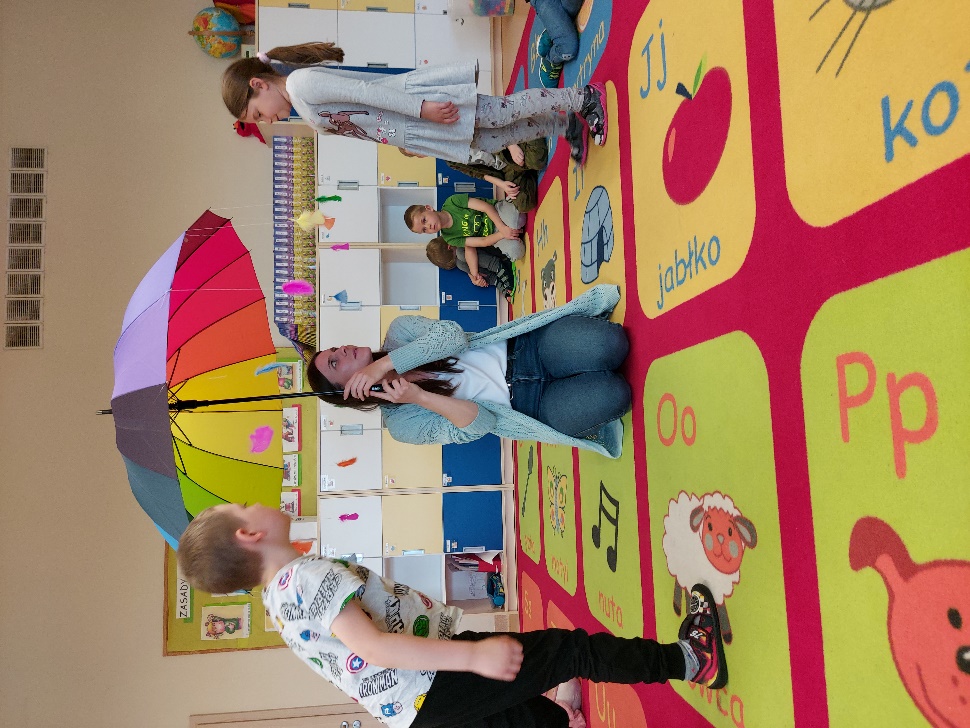 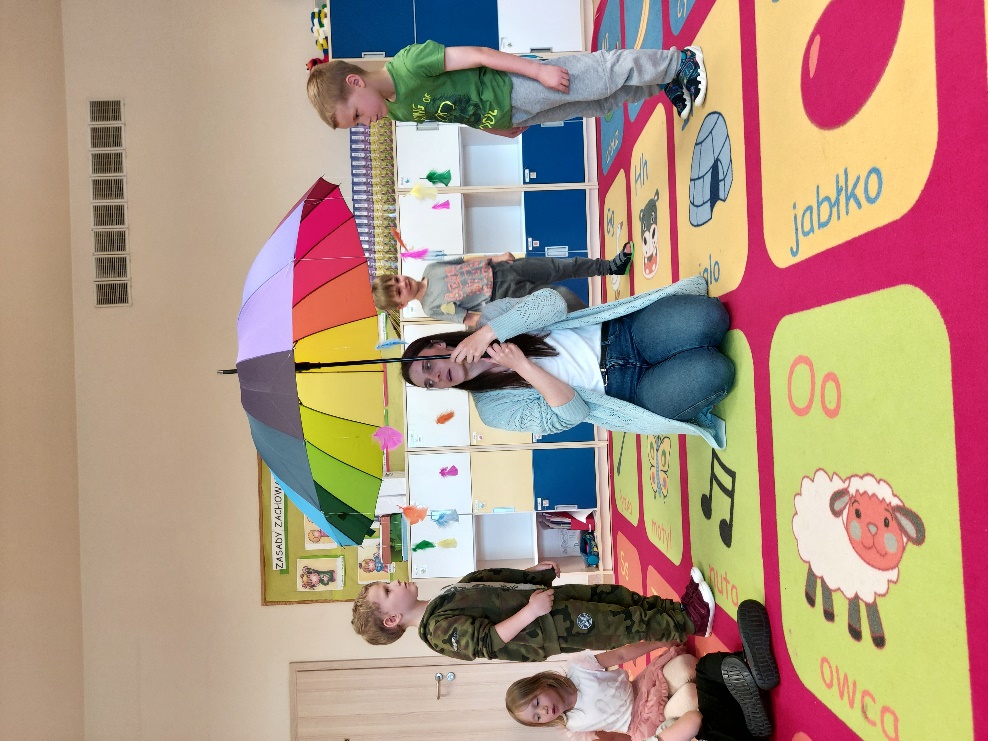 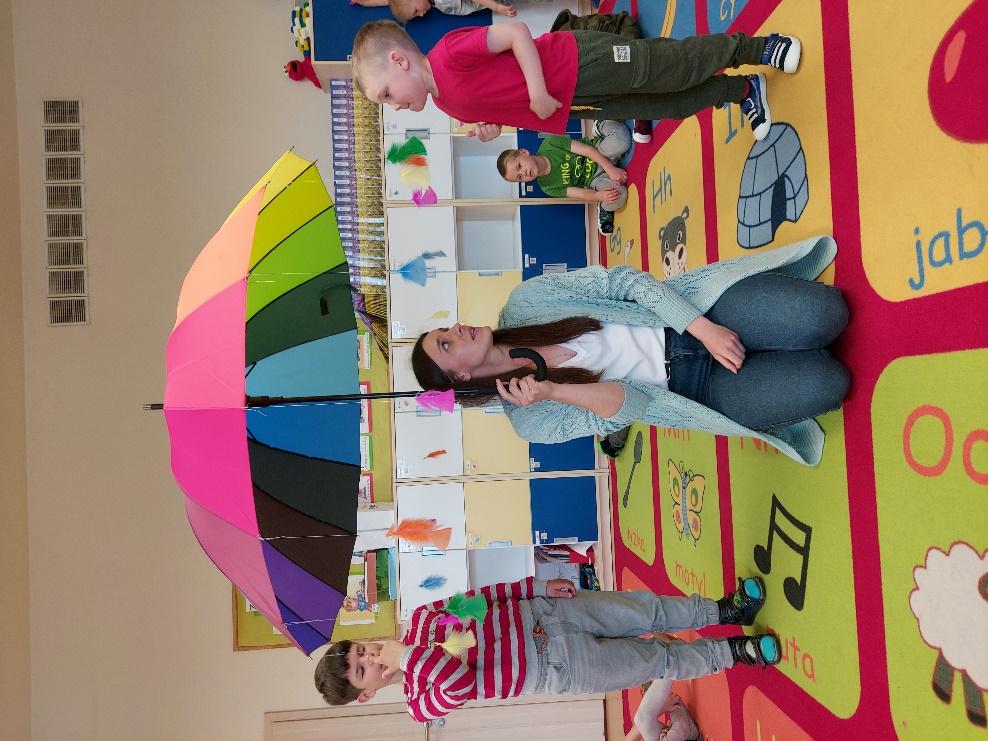 ĆWICZYMY PRAWIDŁOWY TOR ODDECHOWY W ZABAWIE Z TĘCZOWYM PARASOLEM.
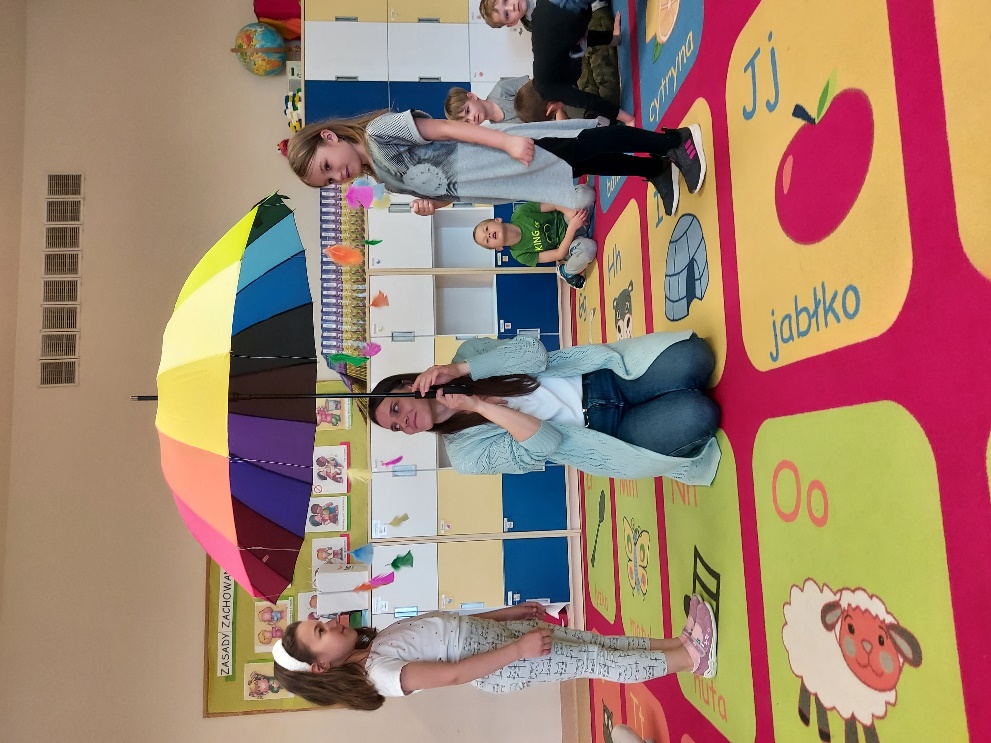 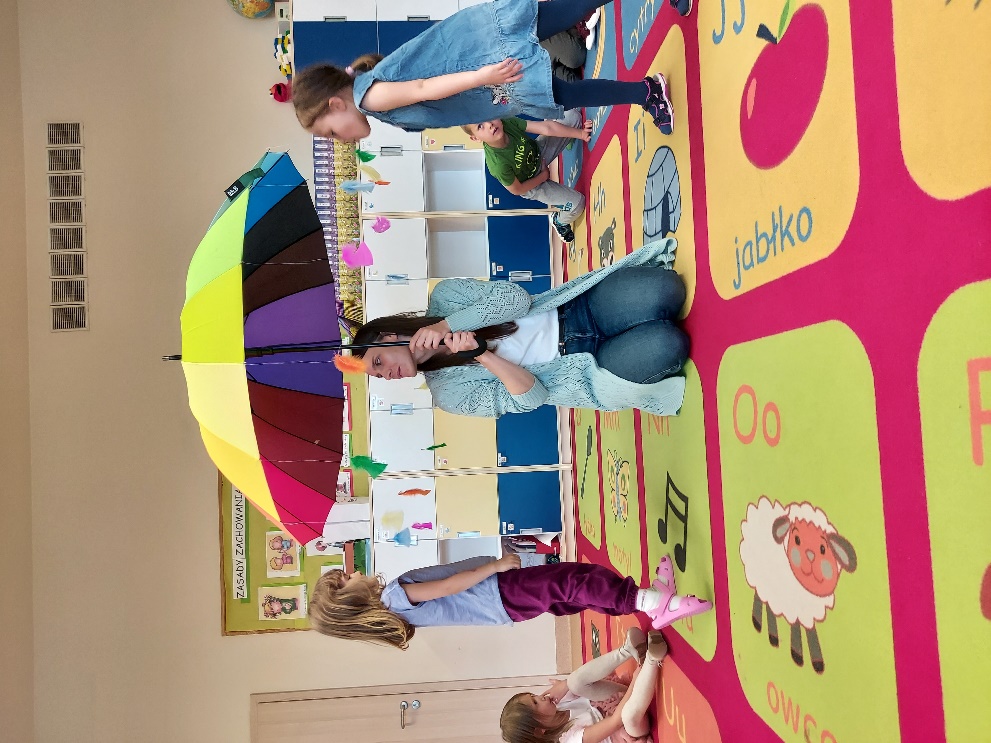 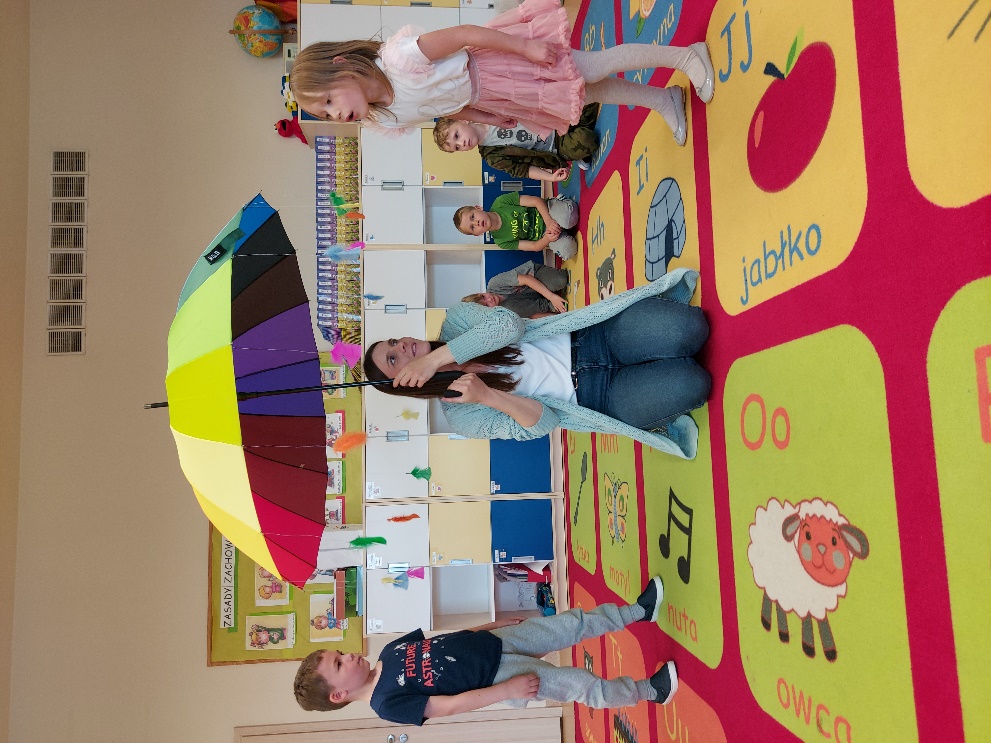 PRZY OKAZJI ZABAWY ODDECHOWEJ ĆWICZYMY RÓWNIEŻ PAMIĘĆ I KOLORY.
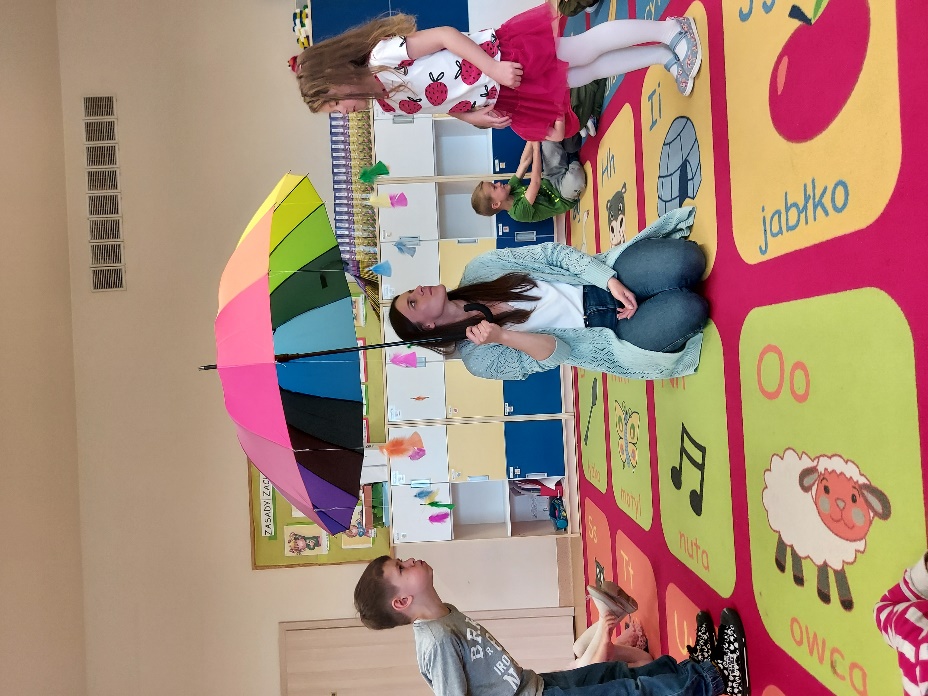 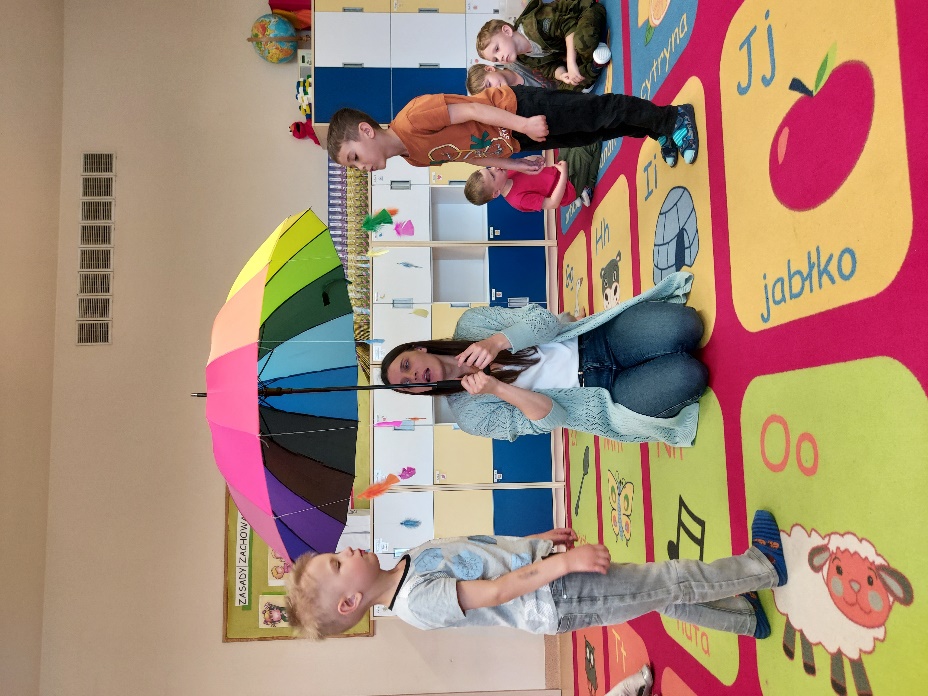 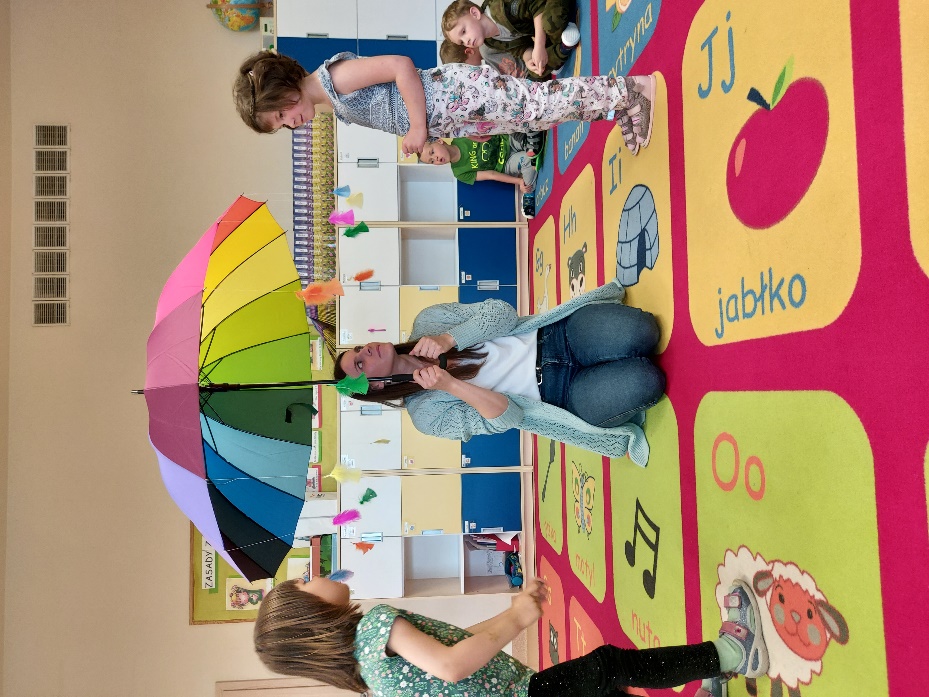 KRĘCIMY TĘCZOWYM PARASOLEM, ZAPAMIĘTUJEMY KOLEJNOŚĆ KOLORÓW I DMUCHAMY NA PIÓRKA.
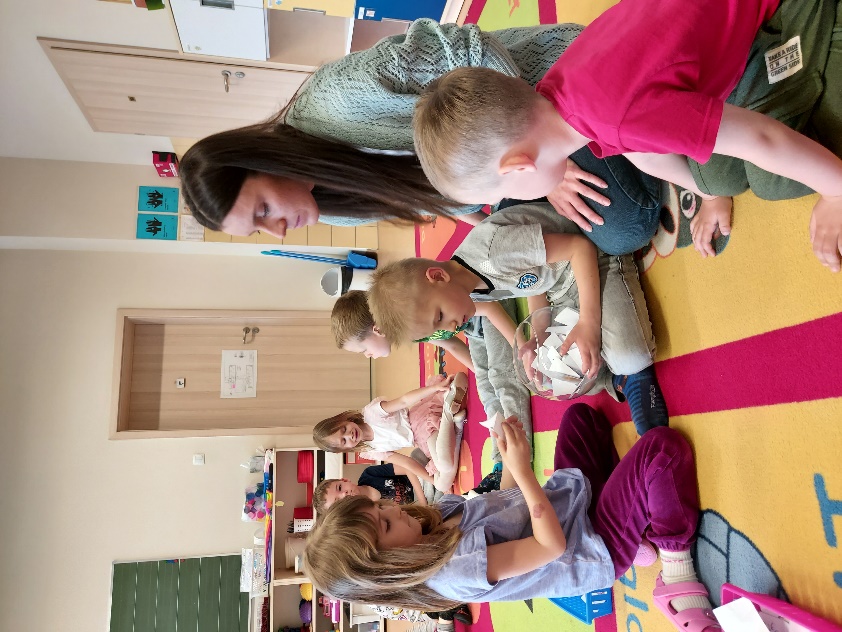 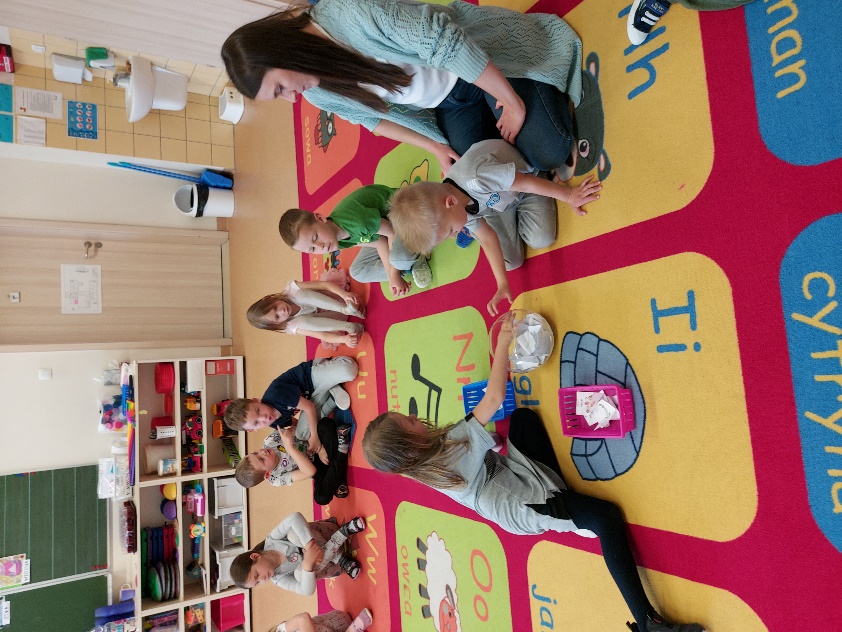 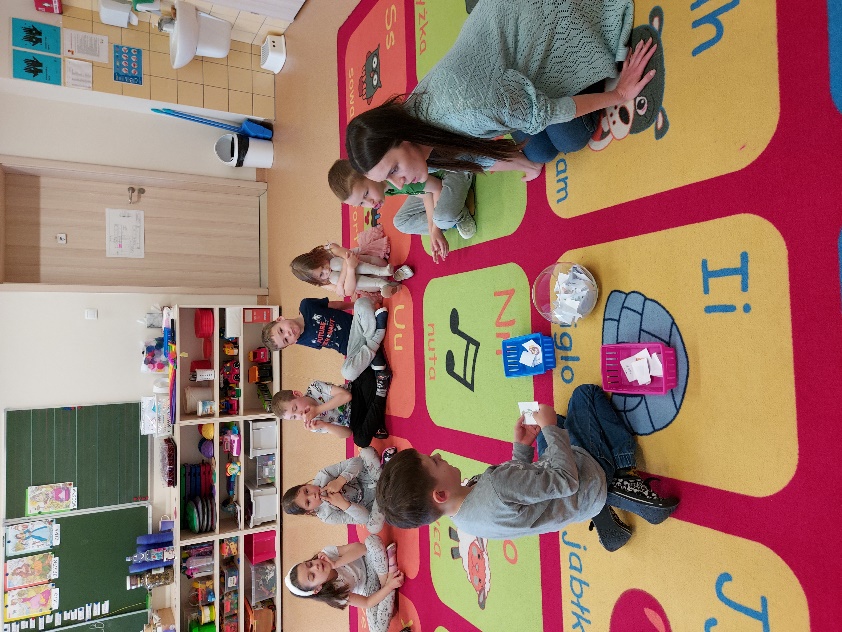 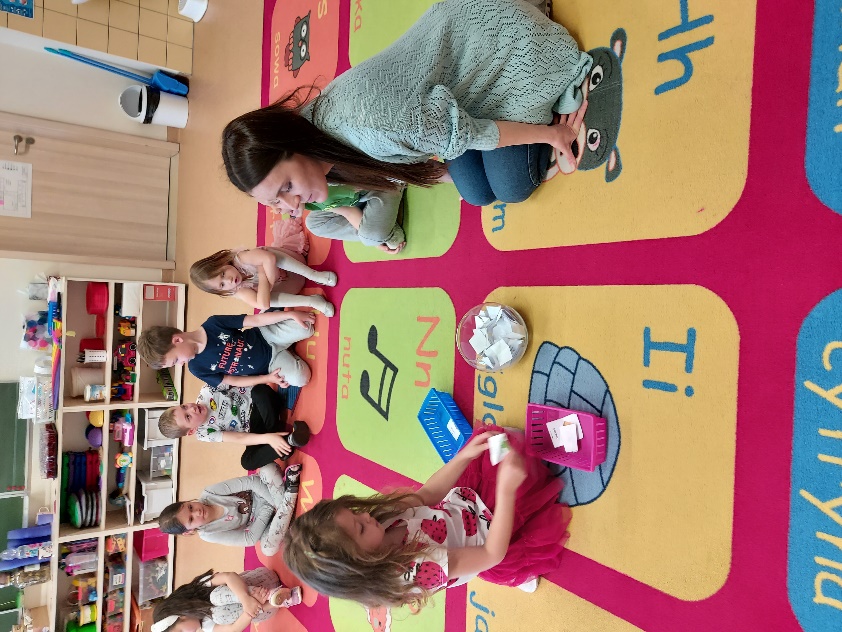 „MAGICZNA KULA WYRAZOWA”, LOSUJEMY, NAZYWAMY I DECYDUJEMY O WYSTĘPOWANIU GŁOSEK [S] [SZ].
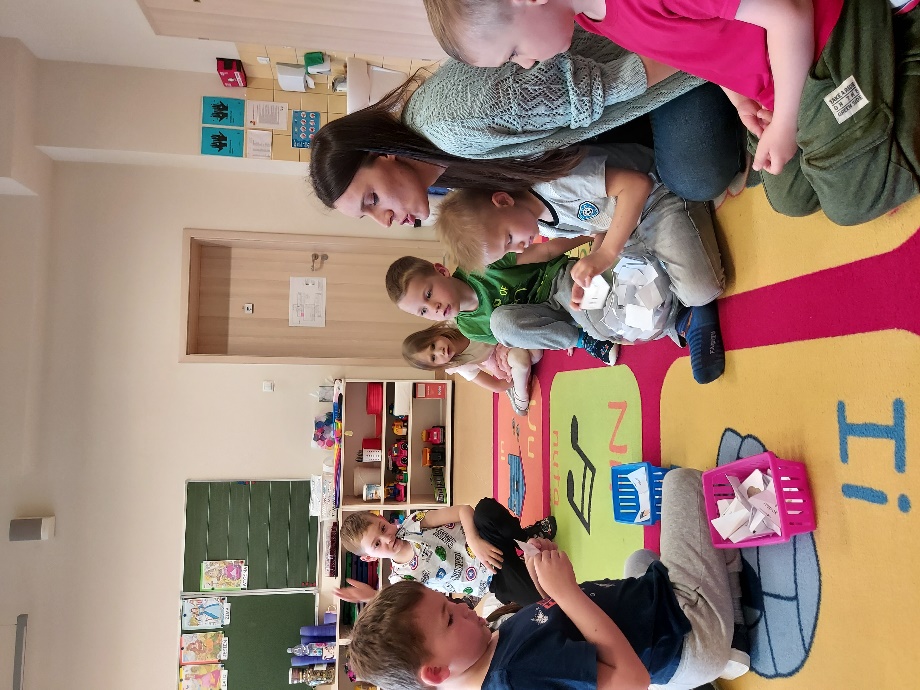 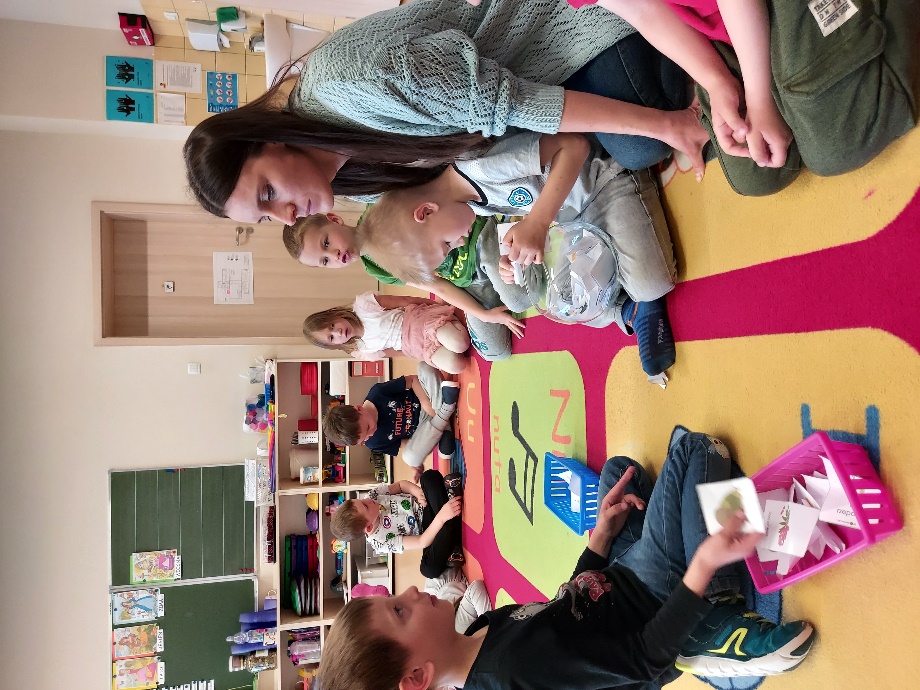 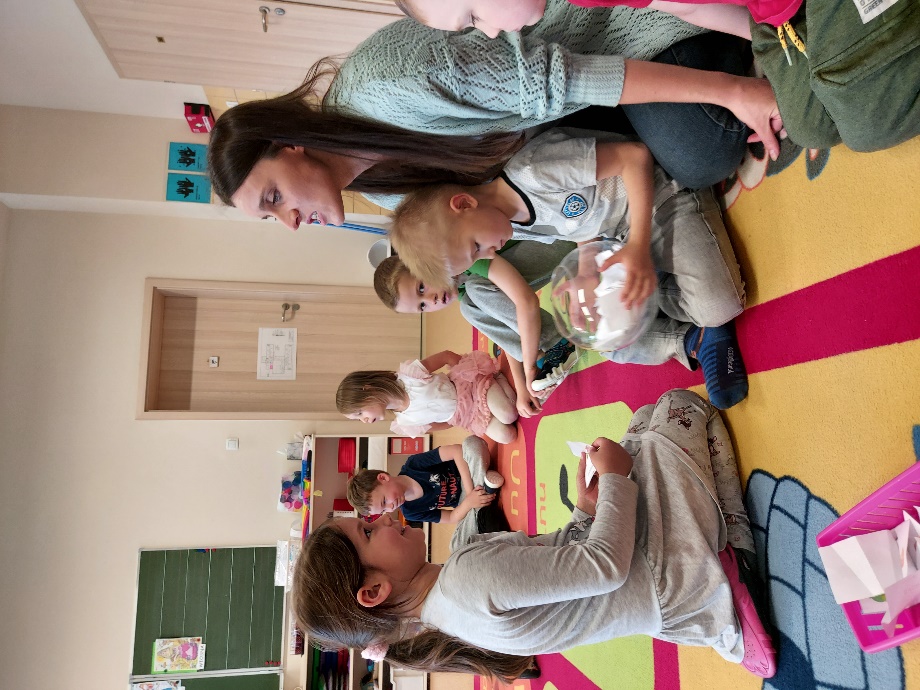 „MAGICZNA KULA WYRAZOWA”, LOSUJEMY, NAZYWAMY I DECYDUJEMY O WYSTĘPOWANIU GŁOSEK [S] [SZ].
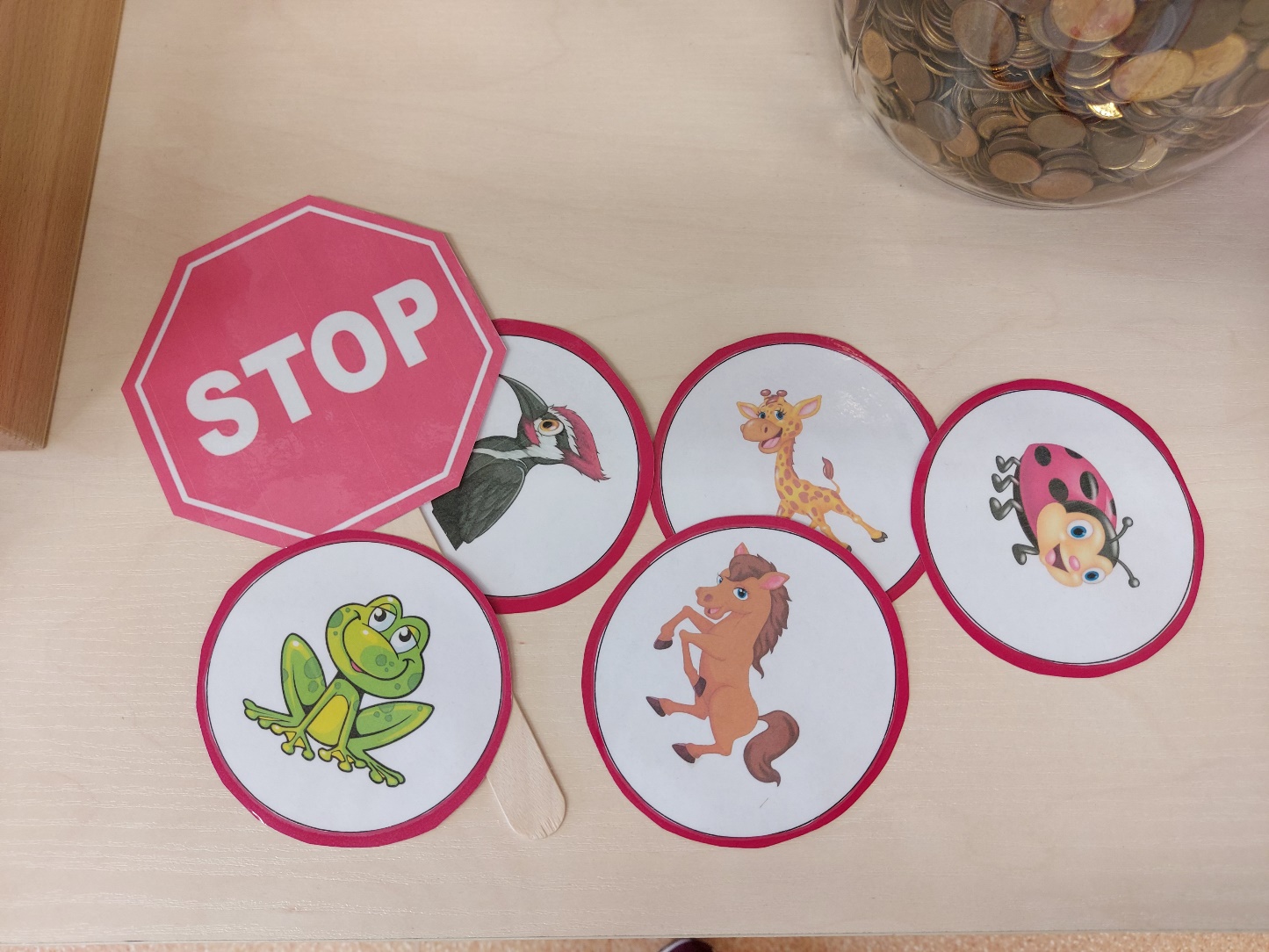 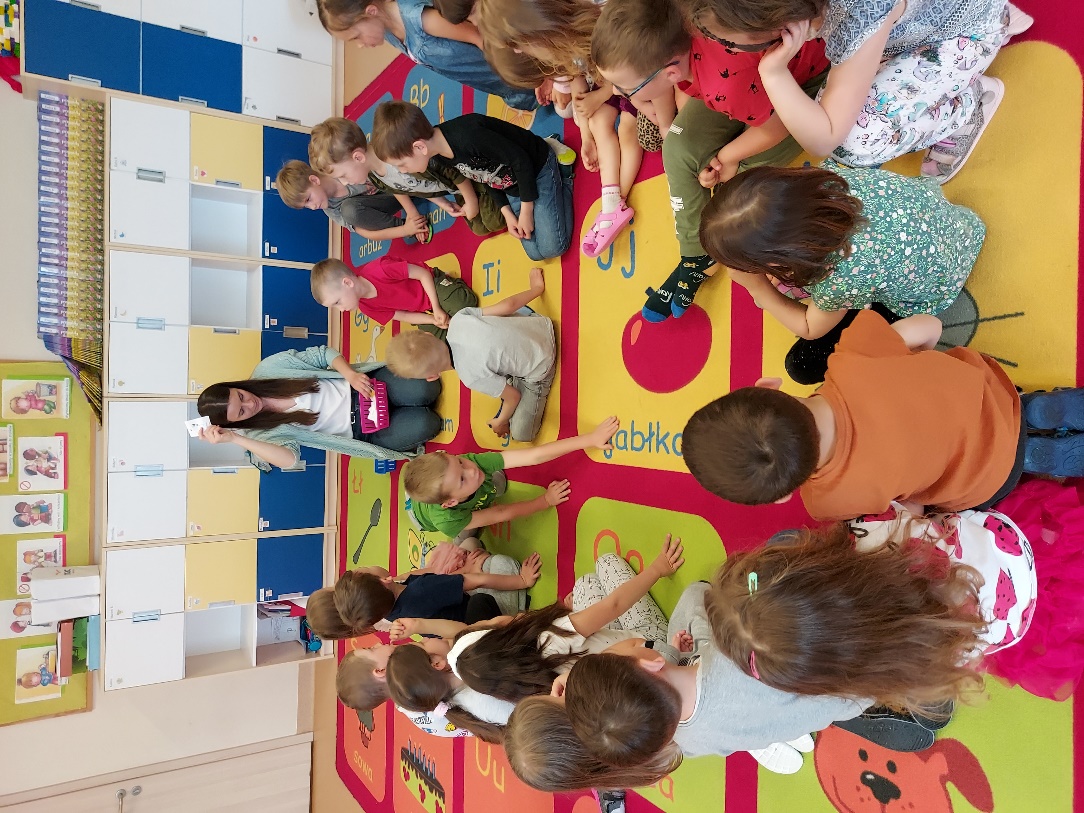 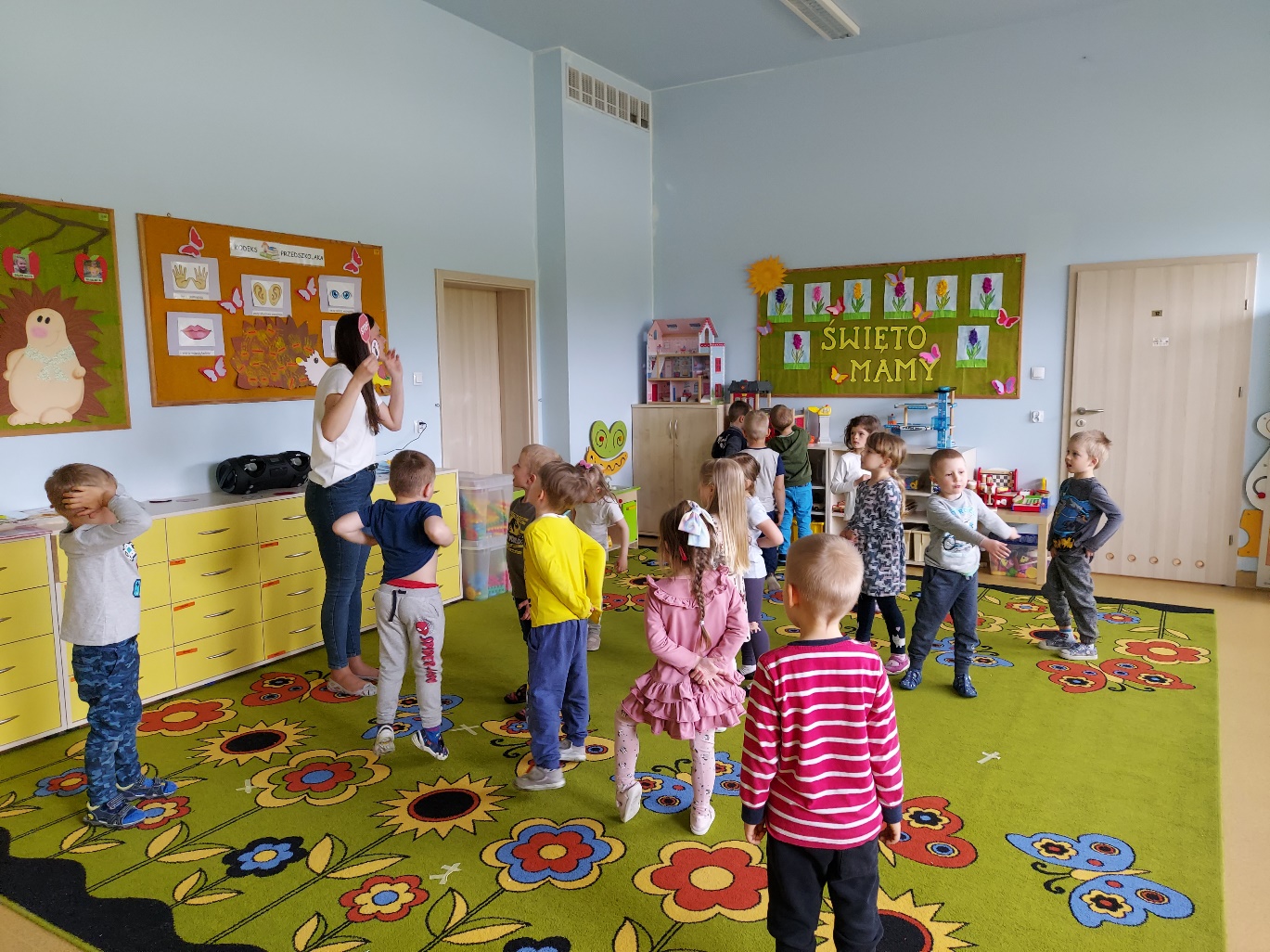 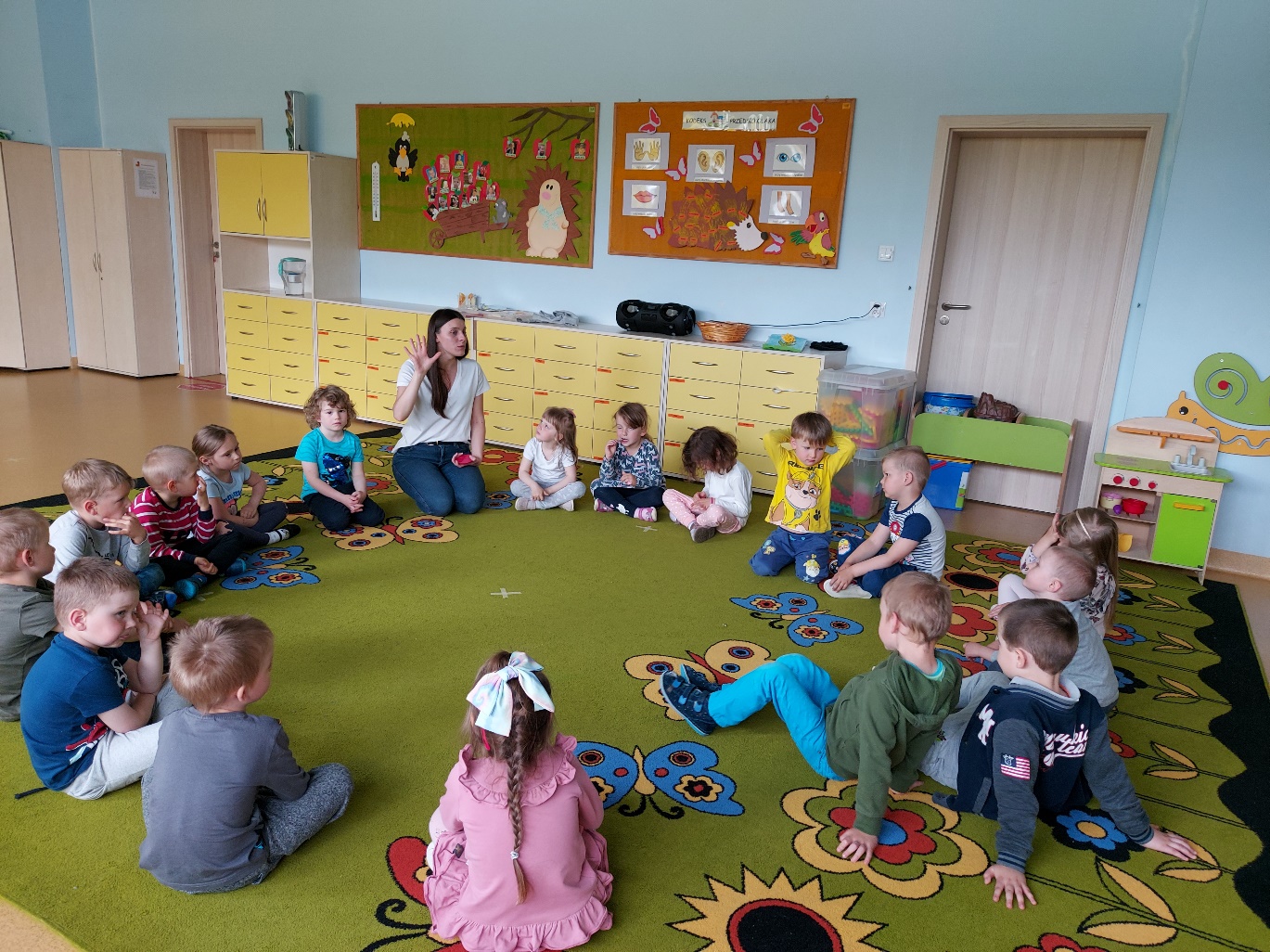 ZAJĘCIA LOGOPEDYCZNE W GRUPIE 4 LATKÓW, GRUPA „JEŻYKI”.
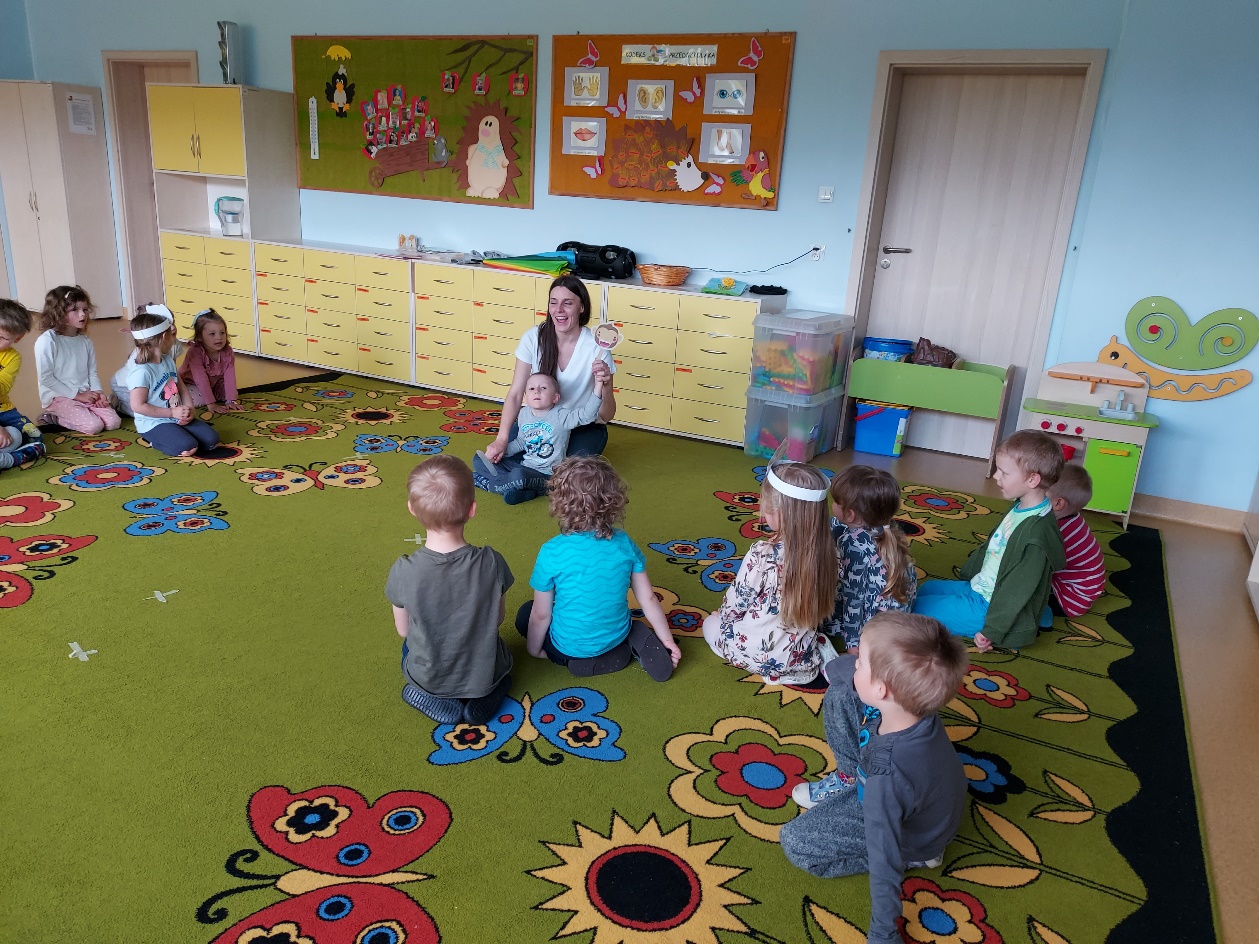 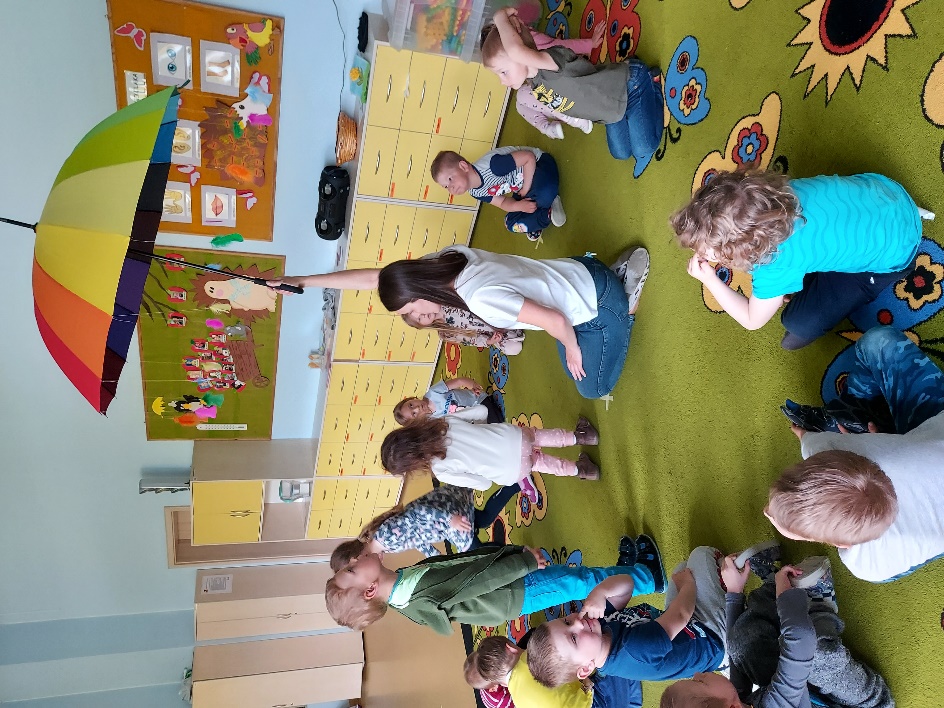 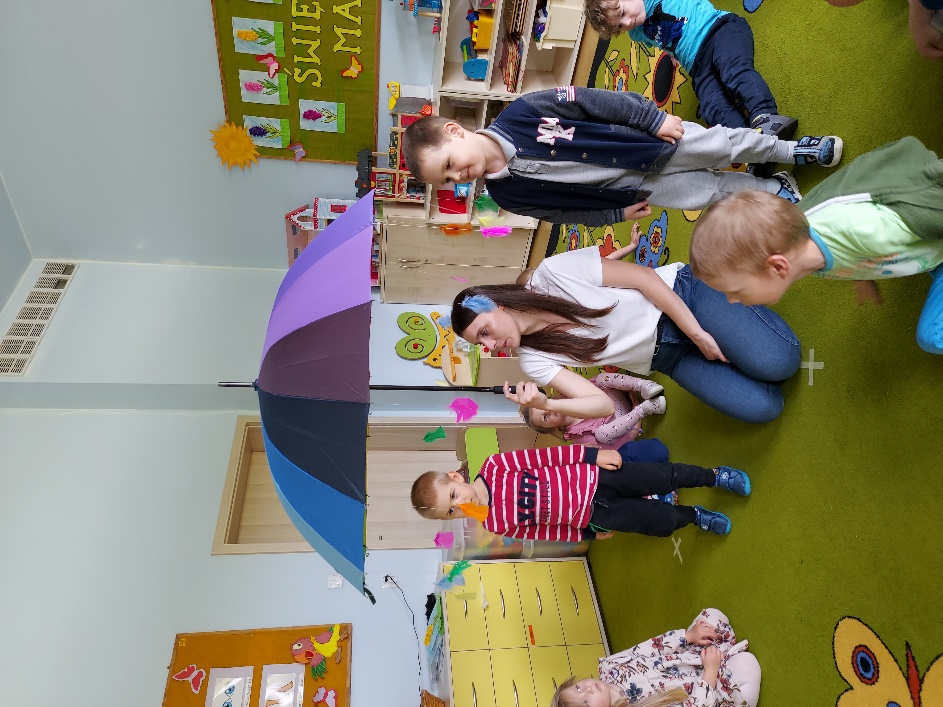 ĆWICZENIE ODDECHOWE Z TĘCZOWYM PARASOLEM I ZABAWA W ŚPIEWANIE NA GŁOSY, ŚPIEWA DRUŻYNA SŁONIKÓW I DRUŻYNA MAŁPEK.
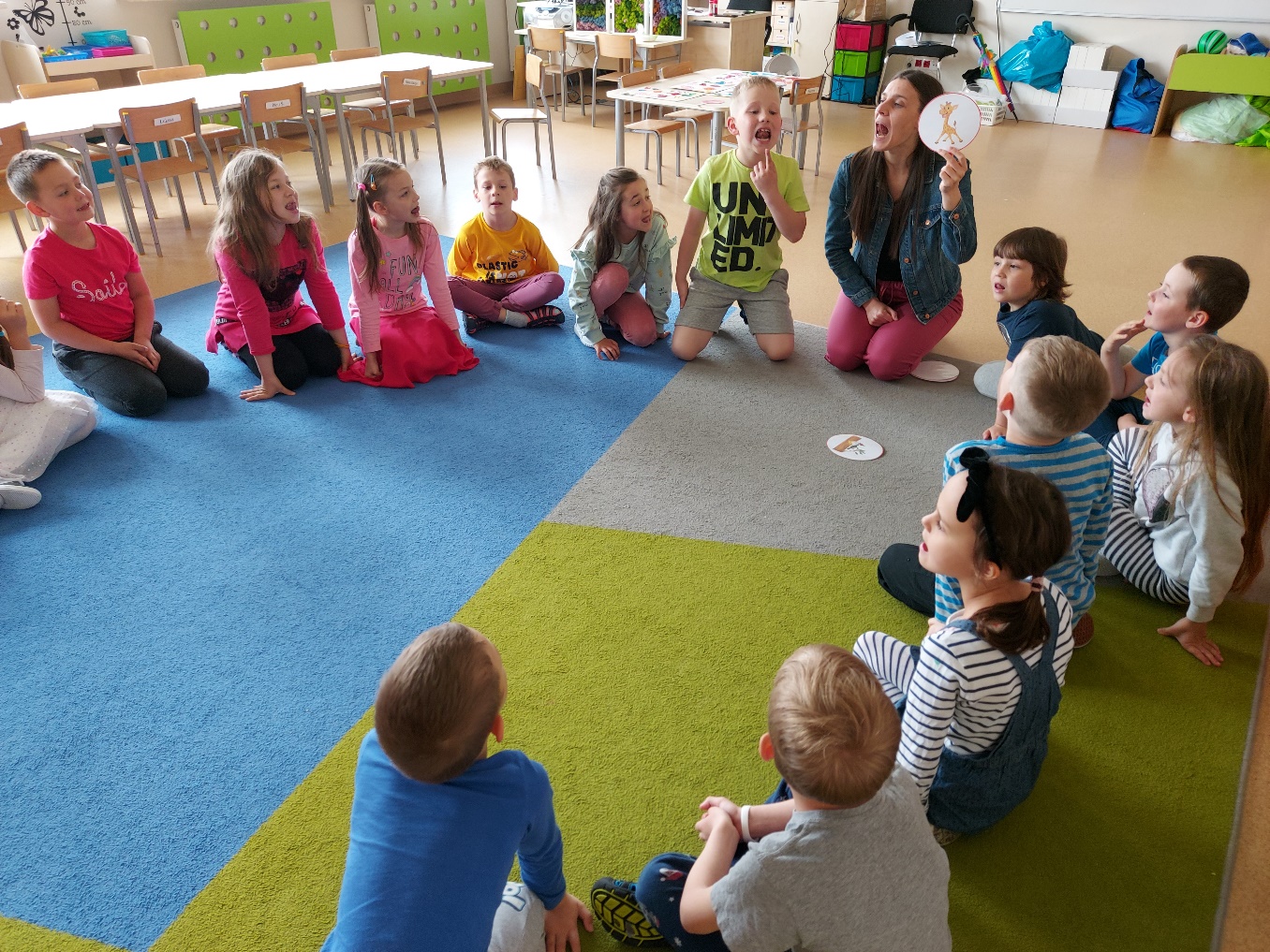 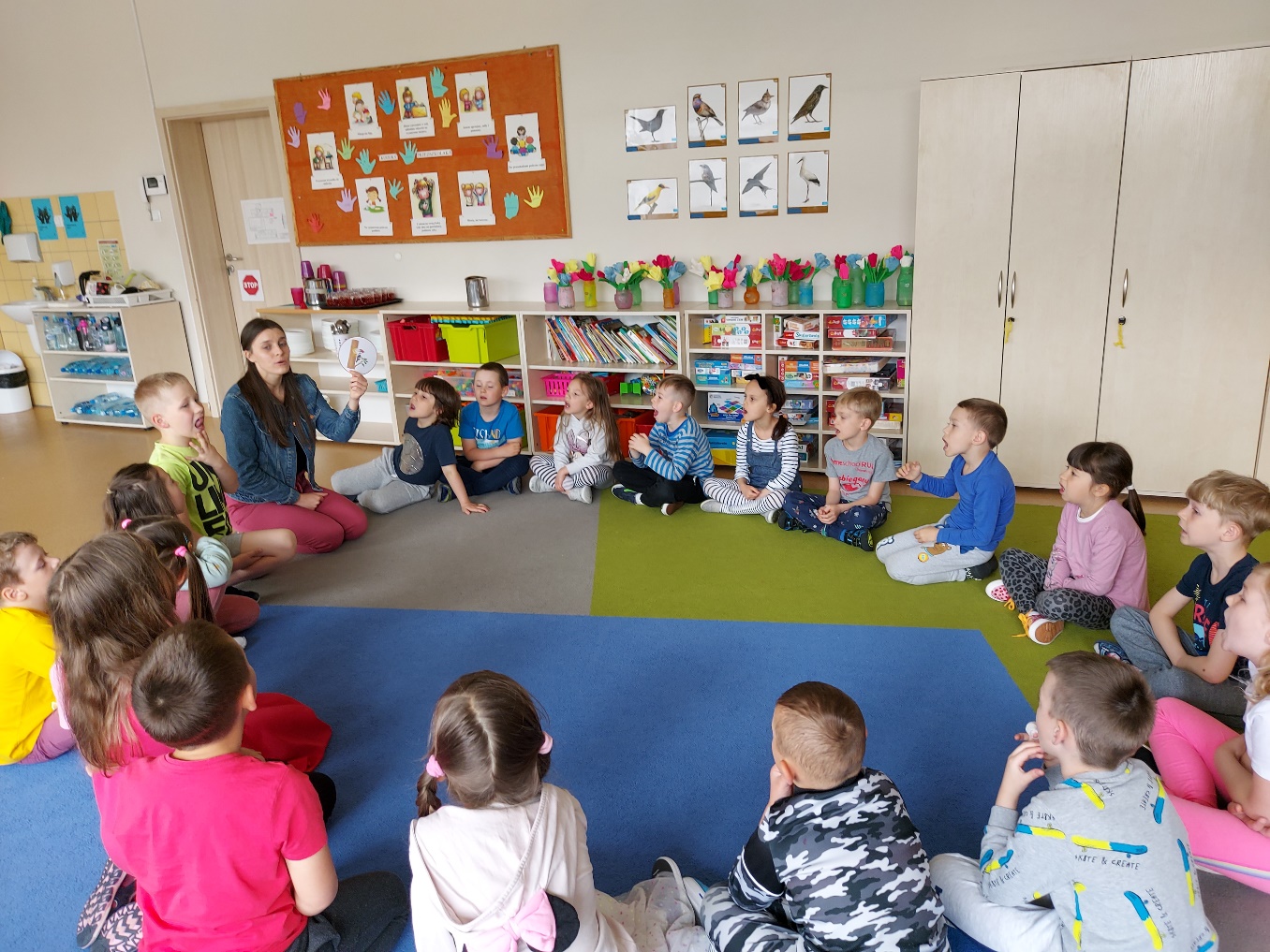 ZAJĘCIA LOGOPEDYCZNE W GRUPIE 6 LATKÓW, GRUPA 0E. 
ĆWICZYMY APARAT ARTYKULACYJNY.
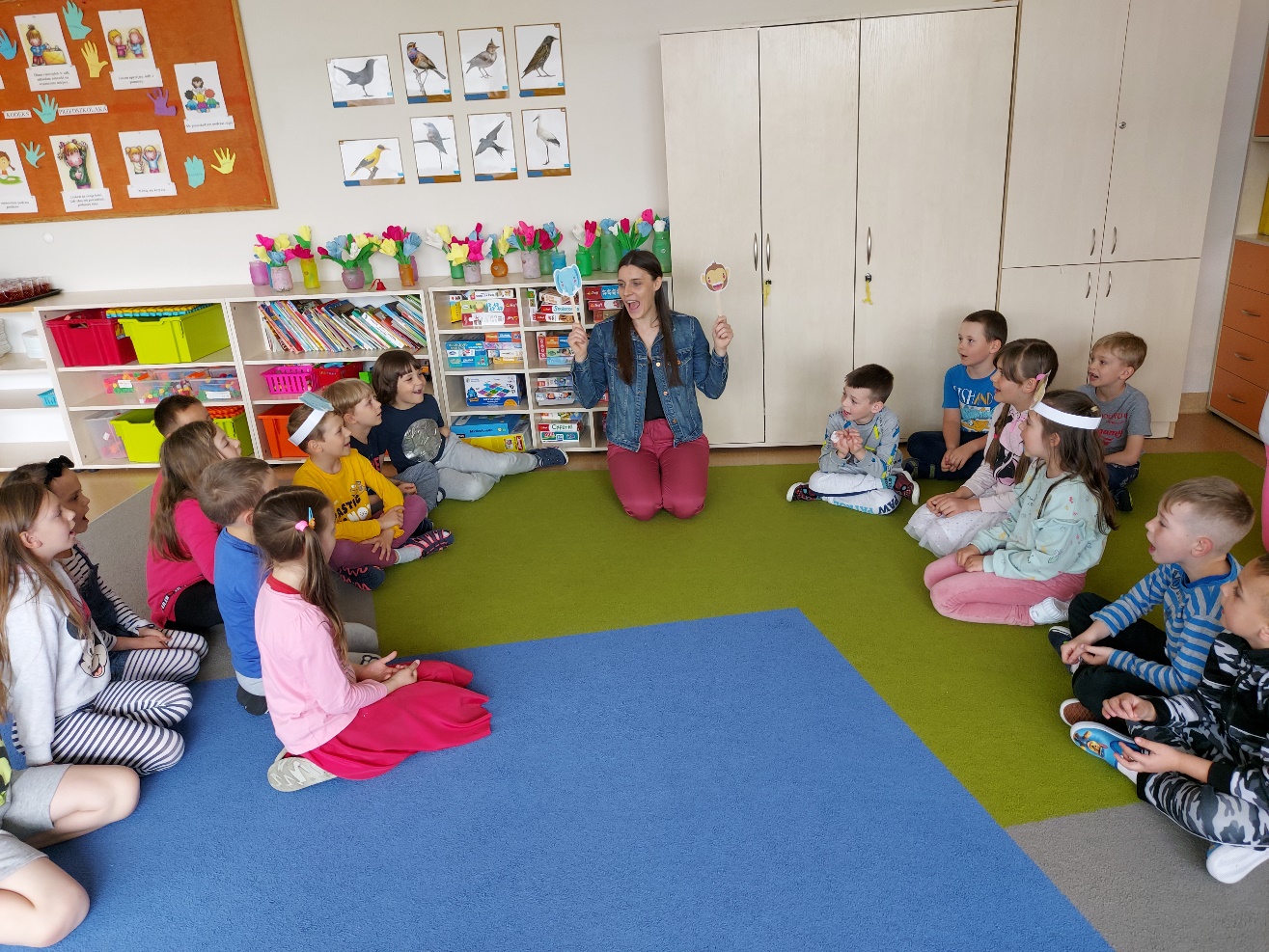 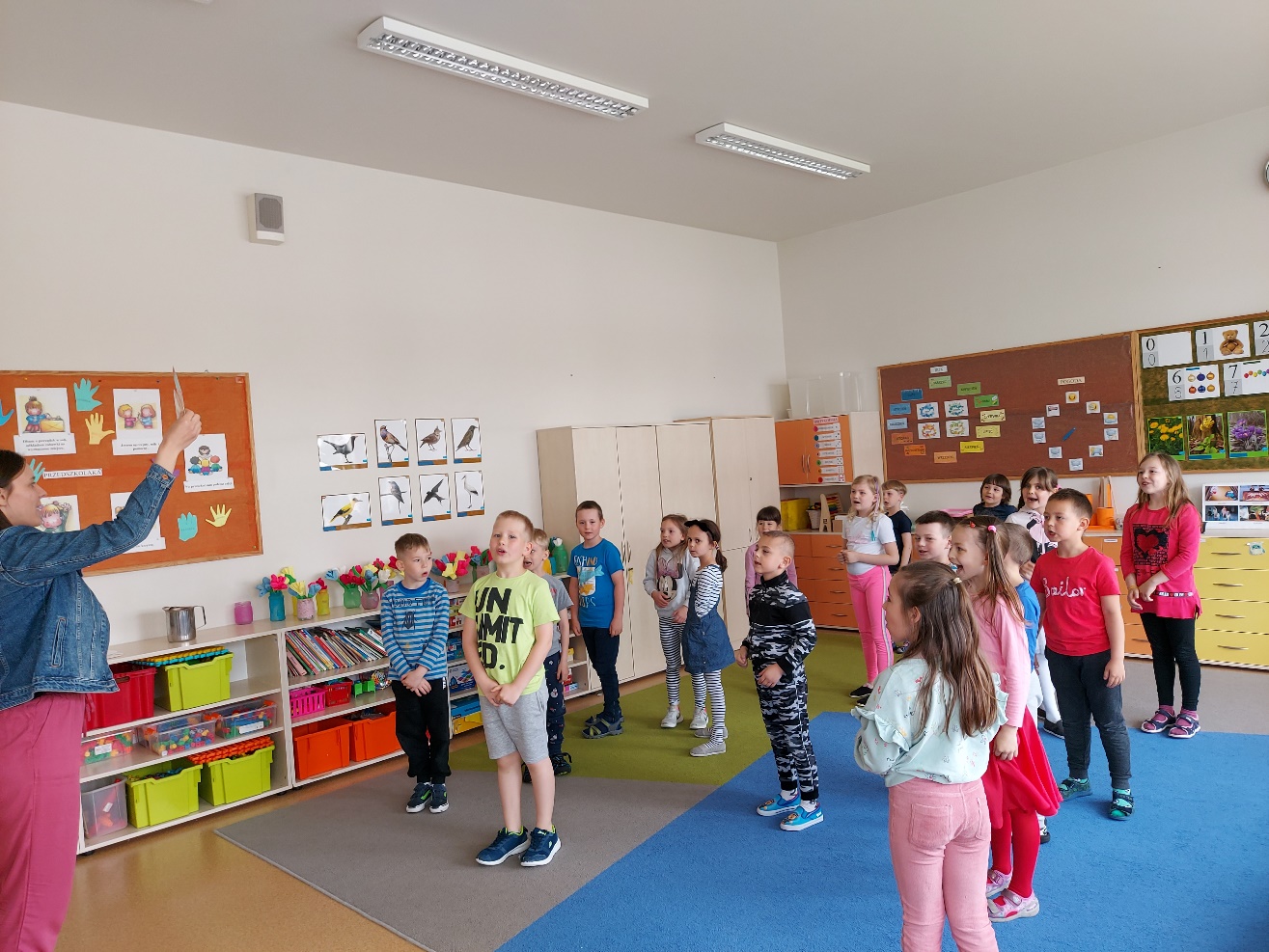 ZABAWA SŁUCHOWO ARTYKULACYJNA „UWAGA STOP”.
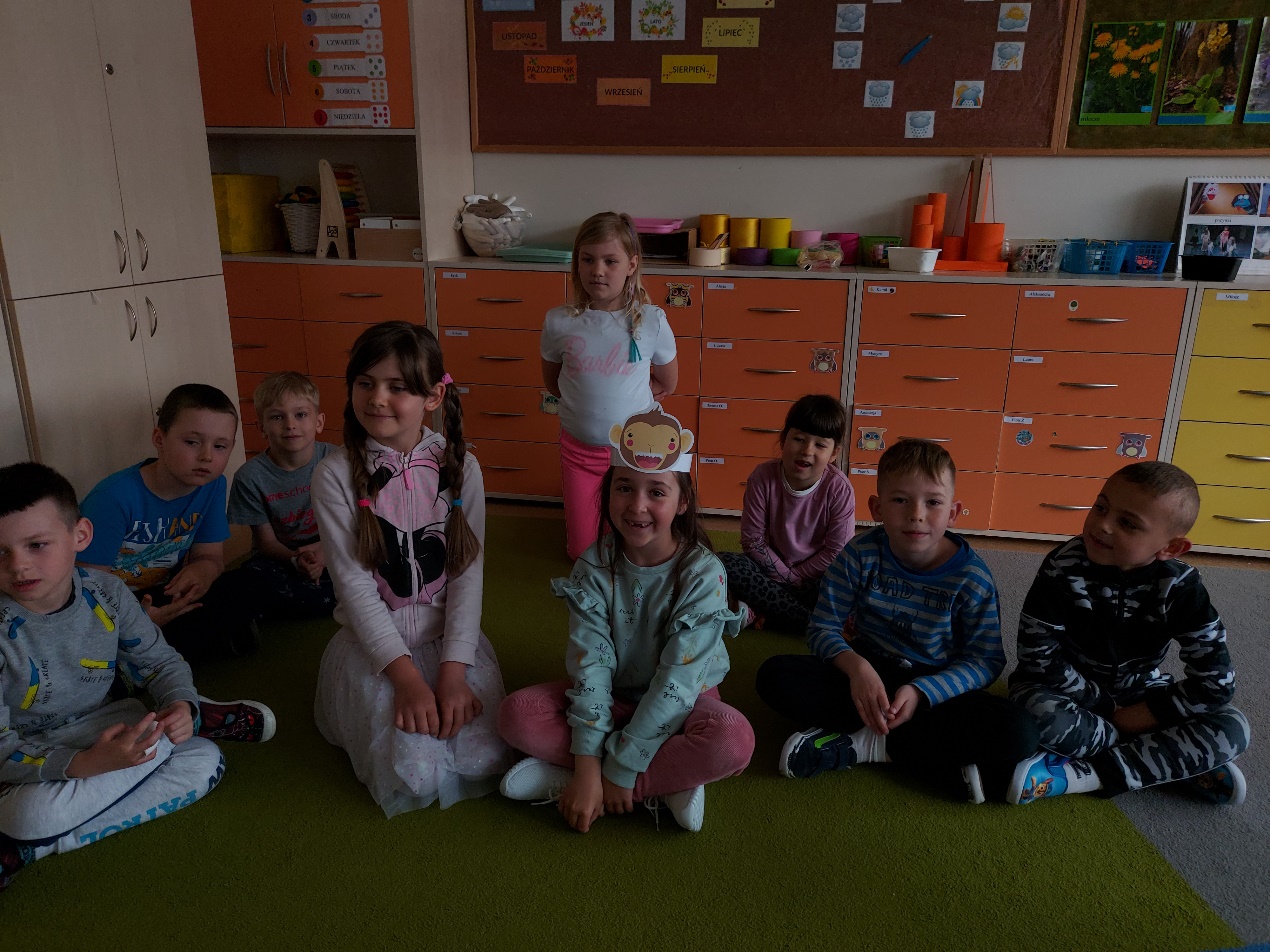 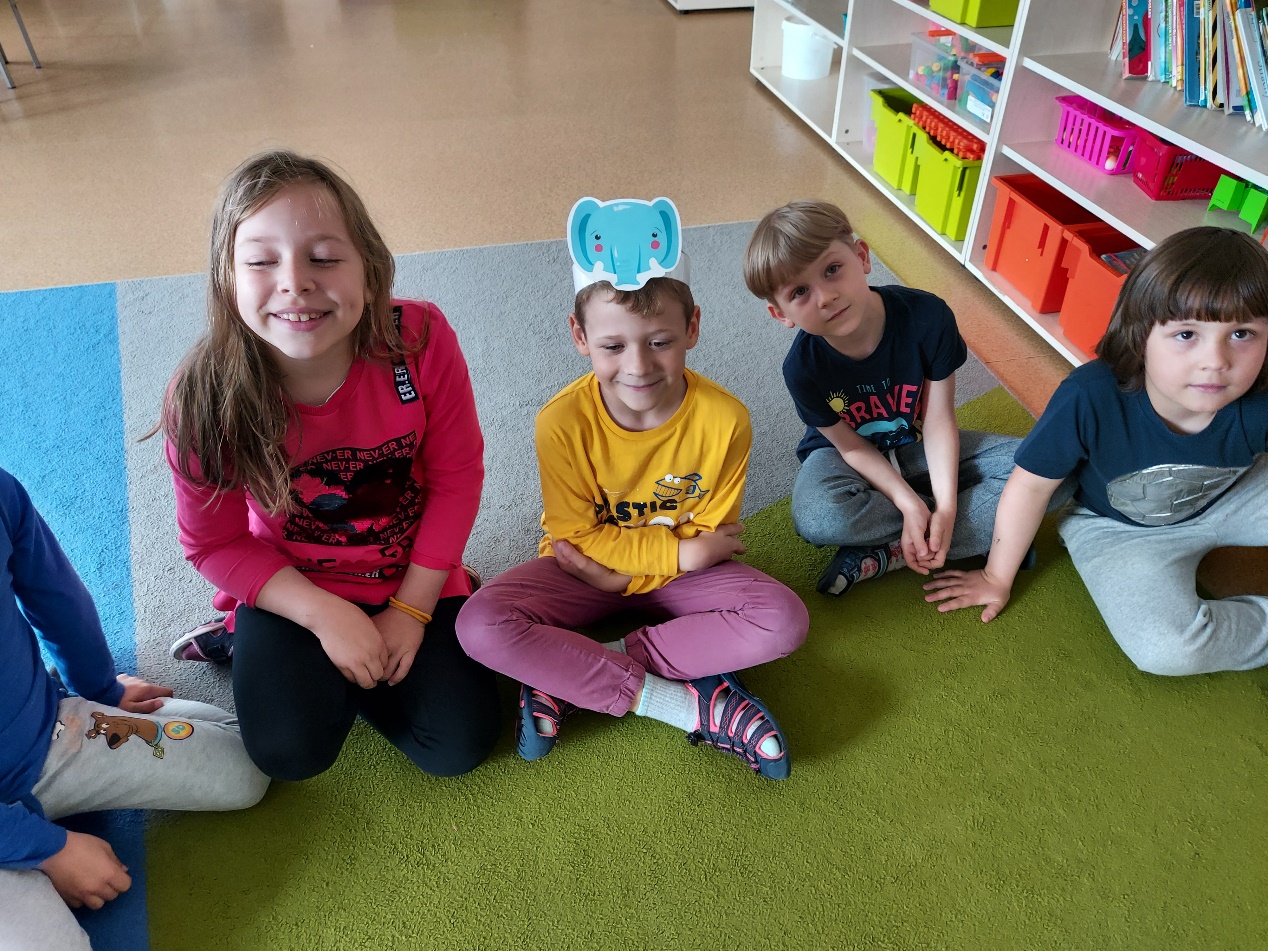 ŚPIEWANIE NA GŁOSY. 
PRZEDSZTAWICEIELE DRUZYNY SŁONI I PRZEDSTAWICIELE DRUŻYNY MAŁPEK.
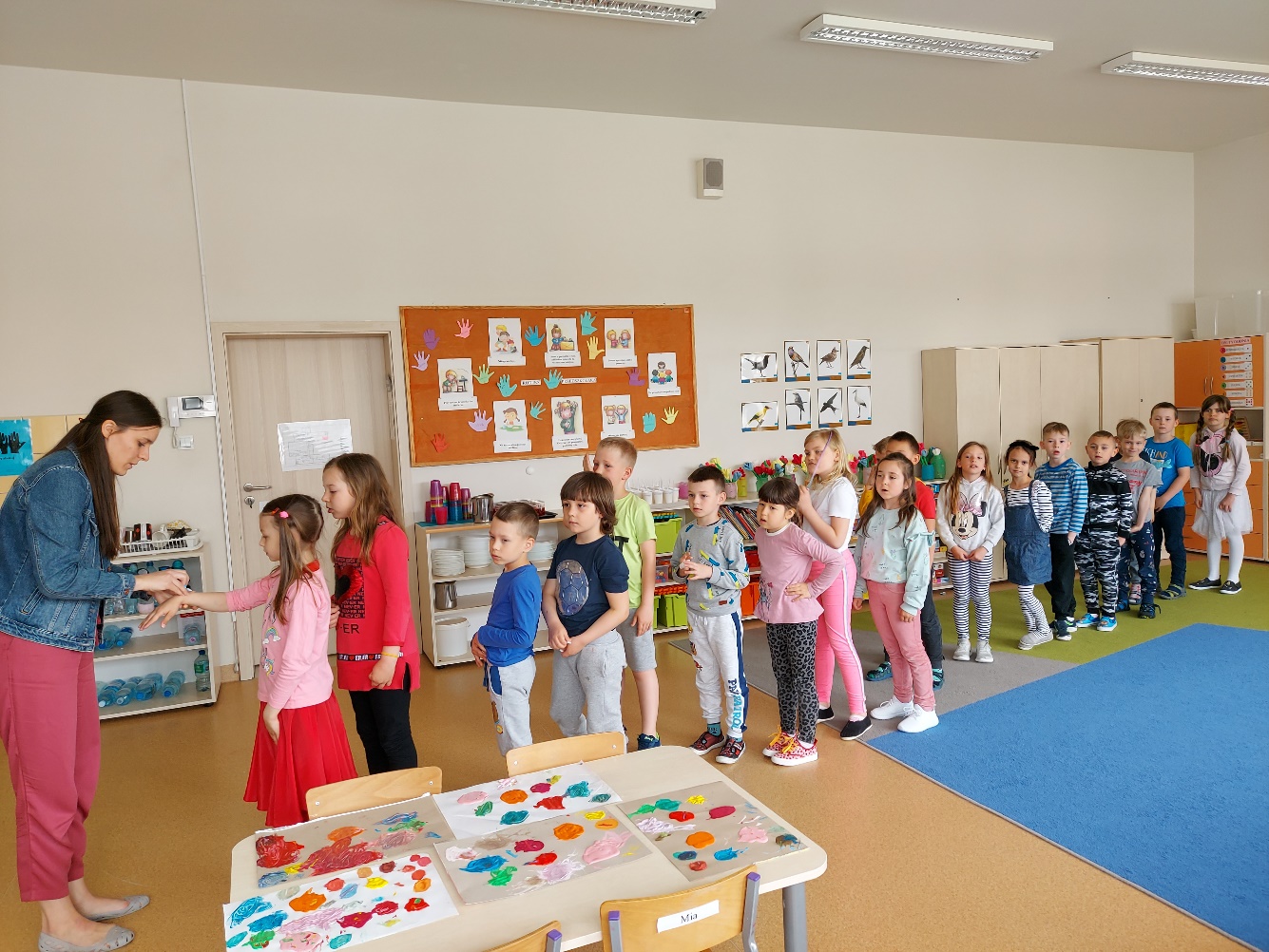 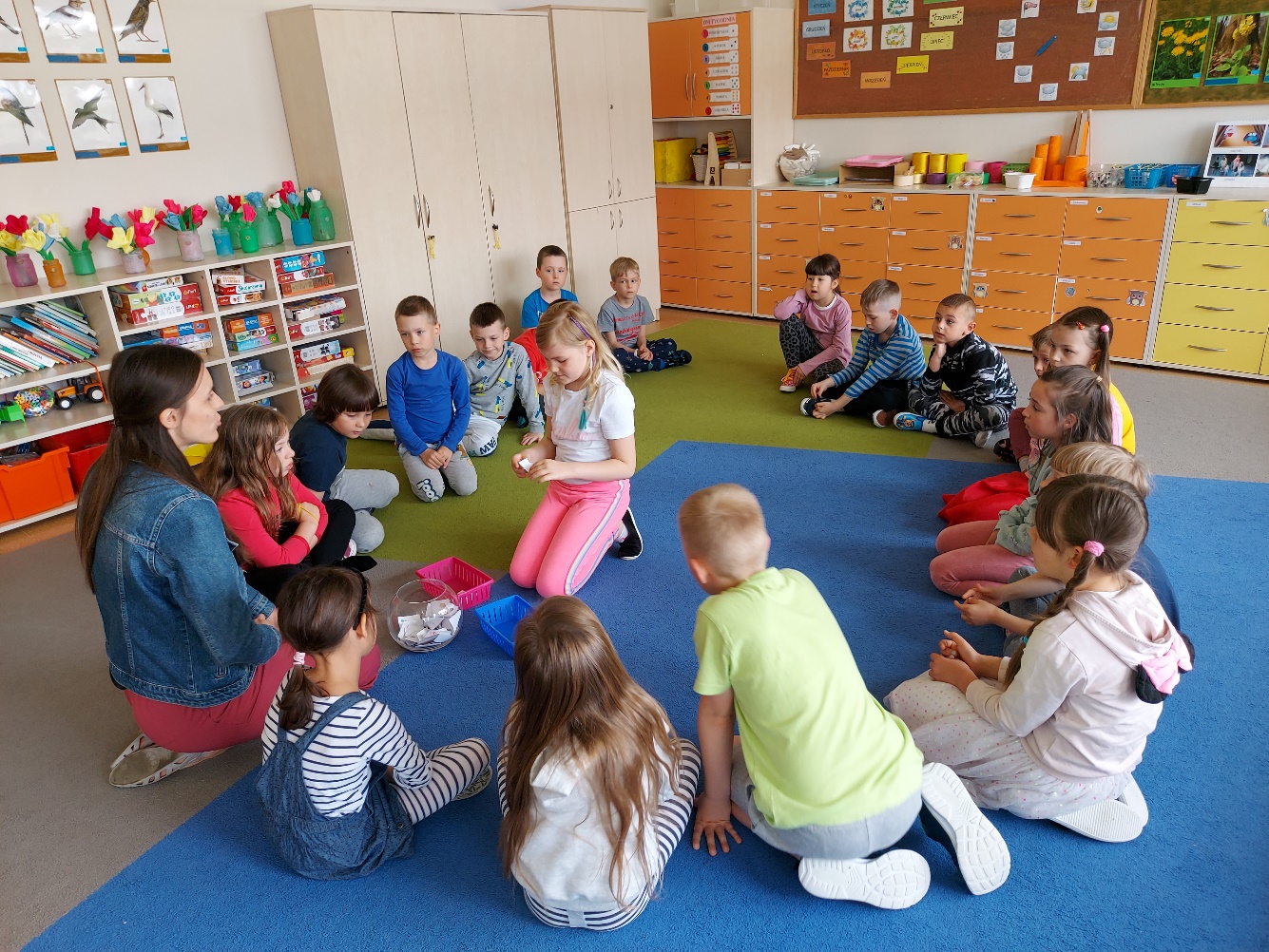 „MAGICZNA KULA WYRAZOWA”, LOSUJEMY, NAZYWAMY I DECYDUJEMY O WYSTĘPOWANIU GŁOSEK [S] [SZ]
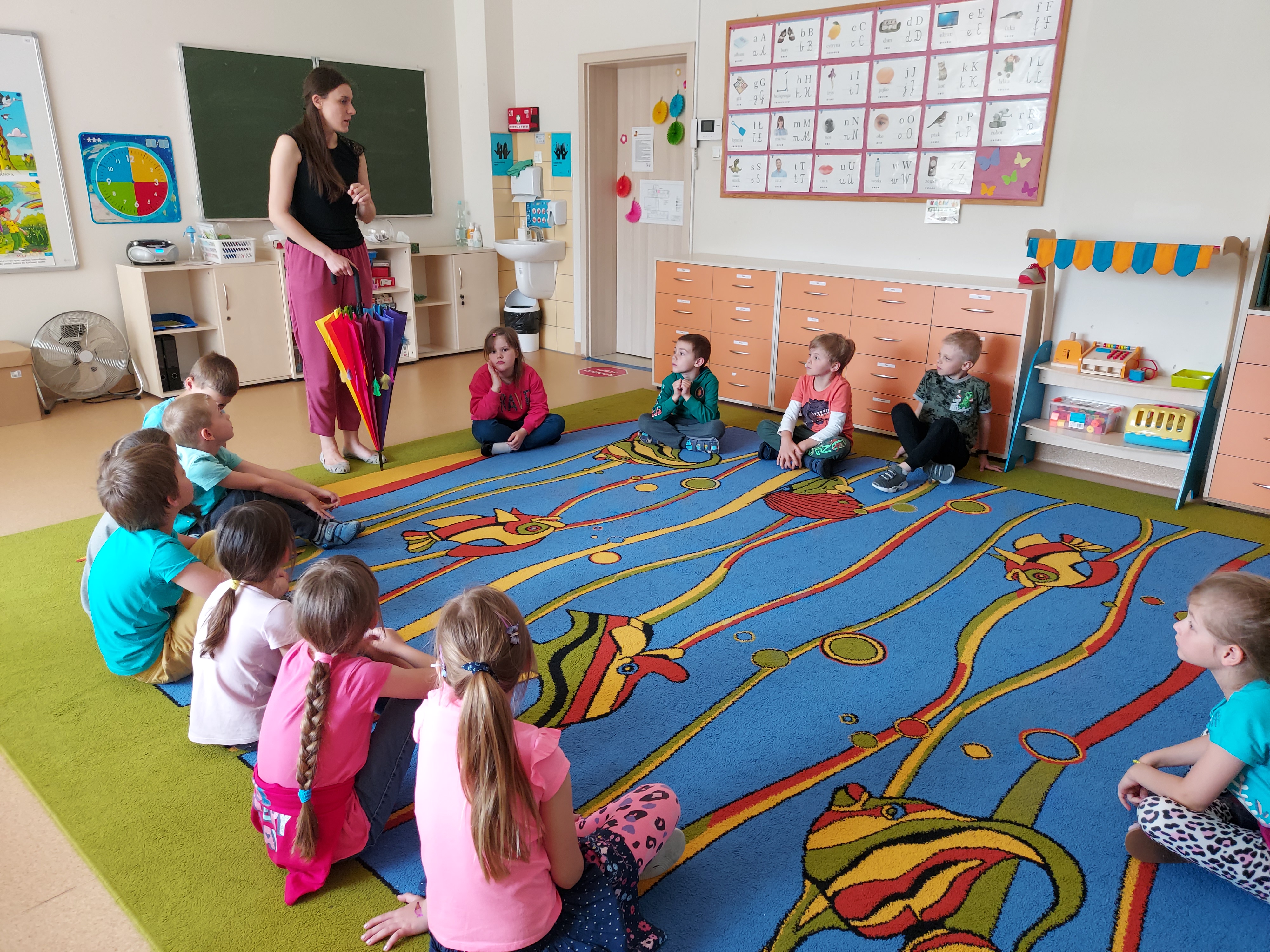 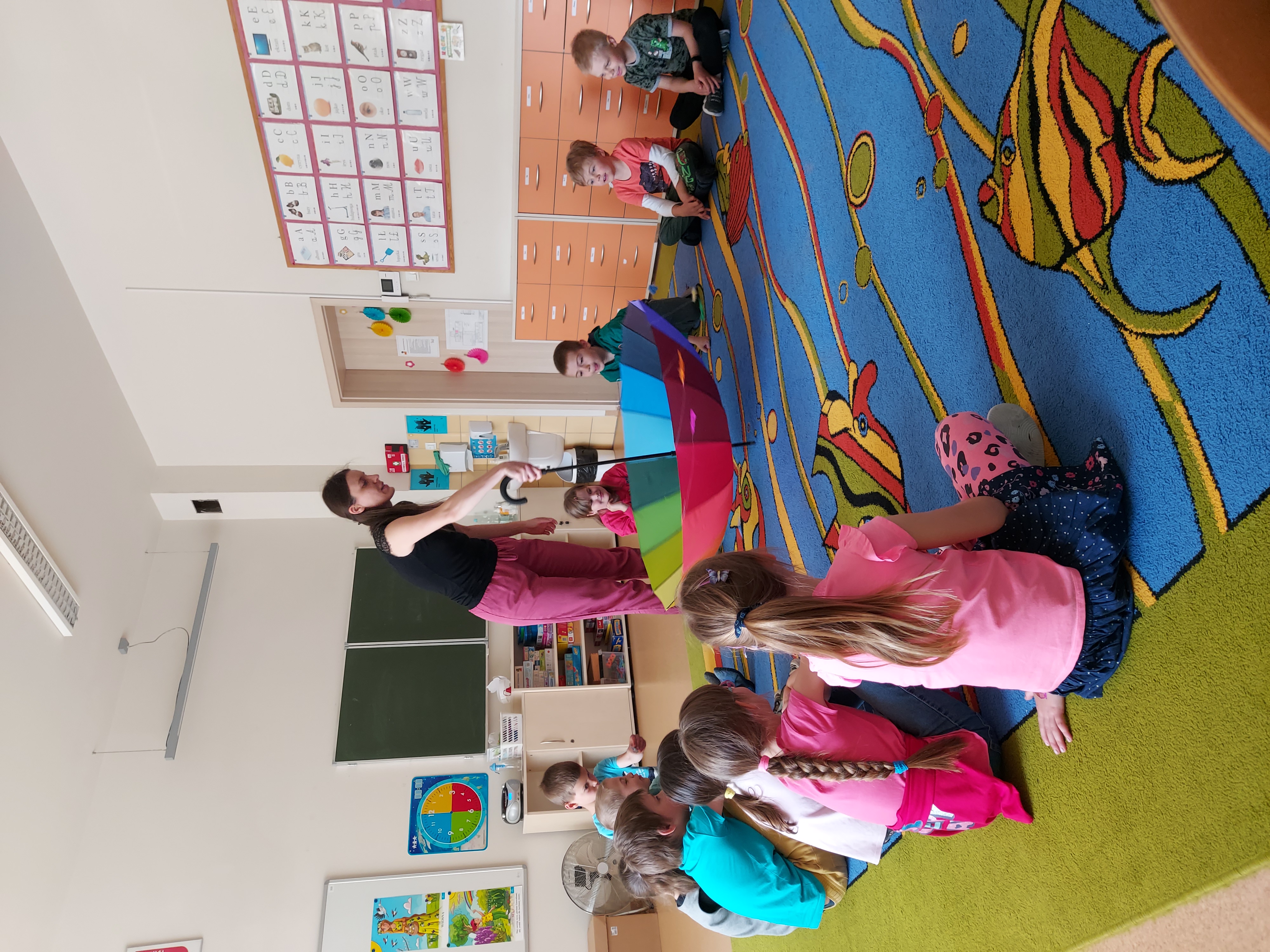 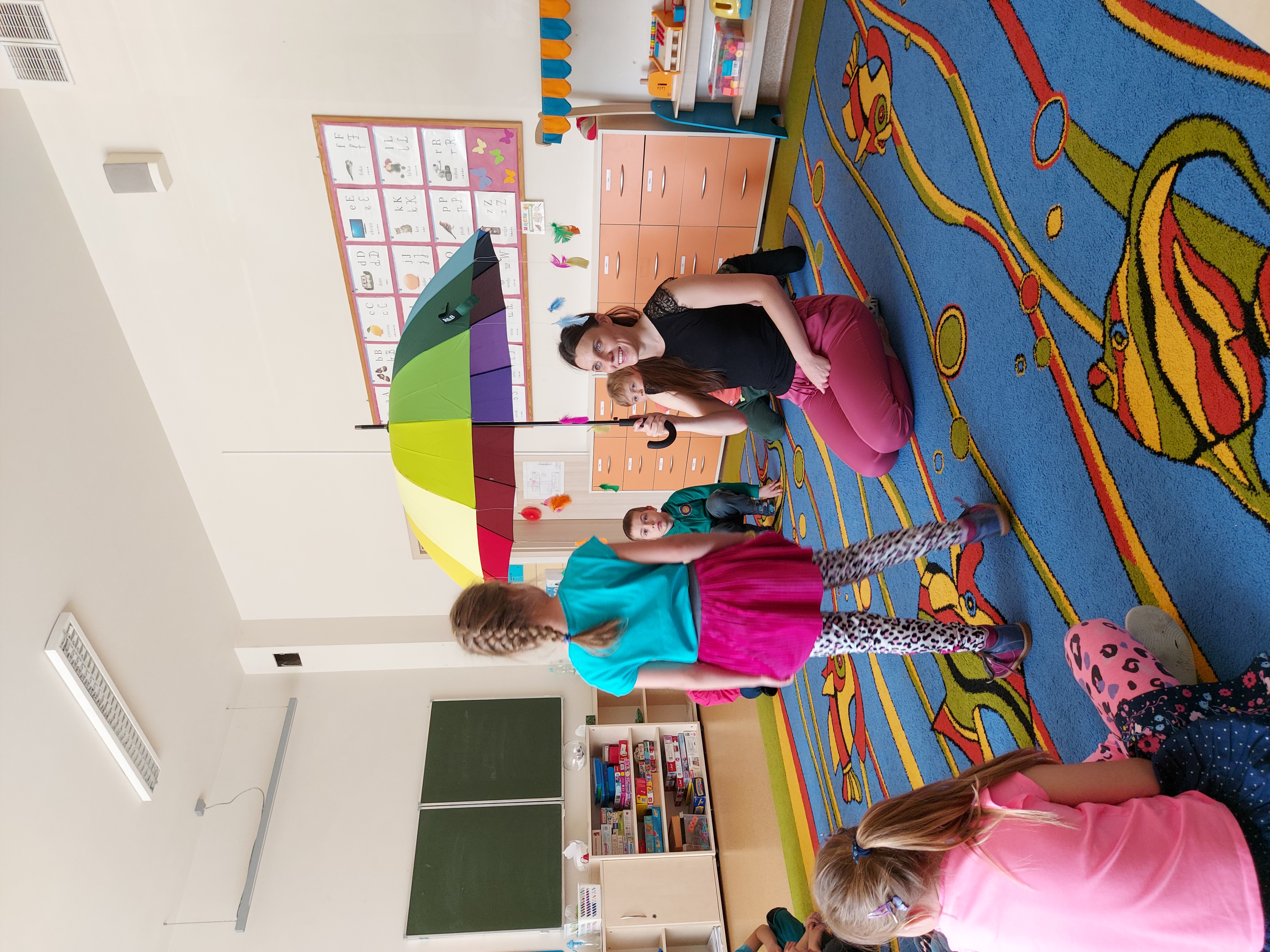 ZAJĘCIA LOGOPEDYCZNE W GRPIE 6 LATKÓW, GRUPA 0C.